Figure 9.  Stronger responses of a V4 neuron to an annulus than to an extended grating. (A1) Responses of cell to a ...
Cereb Cortex, Volume 12, Issue 6, June 2002, Pages 601–616, https://doi.org/10.1093/cercor/12.6.601
The content of this slide may be subject to copyright: please see the slide notes for details.
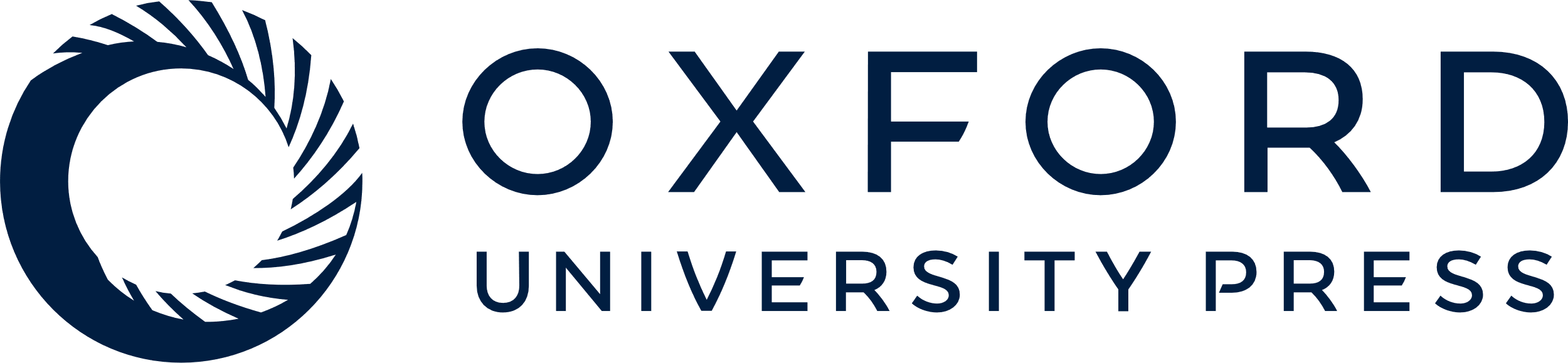 [Speaker Notes: Figure 9.  Stronger responses of a V4 neuron to an annulus than to an extended grating. (A1) Responses of cell to a drifting sine-wave grating covering the entire receptive field of 6° diameter. (A2) Responses of the same cell to the drifting grating, but with the outer diameter now reduced to 4°. (A3) Visual stimulation of the central 2° core has been essentially eliminated by reducing the contrast of the inner core to 0.01, resulting in an annulus stimulus. The open triangles and horizontal lines marked by dots at the bottom represent, respectively, the mean response and 95% confidence intervals — which include zero — following stimulation of the central core alone (see curve 3) at a contrast of 0.01. Stimuli within the annulus (curve 3) and circular patches (curves 1 and 2) were tested at a contrast of 0.9. (B) Responses to gratings of different spatial frequencies tested within the outer annulus as in (A3), but with the stimulus to the inner 2° core now a grating of 2 cycles/deg drifting in the same direction as that in the annulus. The open triangle and the horizontal lines marked by dashes represent the mean response and 95% confidence intervals for the central core when stimulated alone at 2 cycles/deg at a contrast of 0.9. (C–E) Data from another V4 cell comparing responses to full-field and annular stimulations. (C) Upper curve shows strong firing to an annulus with an outer diameter of 6° and an inner diameter of 3° indicated by icon 2 in inset, compared with much weaker firing to circular full-field stimulation indicated by icon 1 in inset. (D1) Responses to ‘disc’ stimulus for a 2 cycles/deg sine-wave grating as a function of disc diameter. (D2) Responses to annular stimulus of 6° outer diameter to a 2 cycles/deg sine-wave grating as a function of the inner diameter of the central core from which stimulation was excluded.


Unless provided in the caption above, the following copyright applies to the content of this slide: © Oxford University Press]